Literacy Days the Excite and Expand the Mind
Florida Reading Association
2015 Conference

Nancy Penchev
www.nancypenchev.com
*presentation is located here
Ways to find me
www.nancypenchev.com

www.nancypenchev.edublogs.org

nancypenchev@gmail.com

Twitter: @penchevable
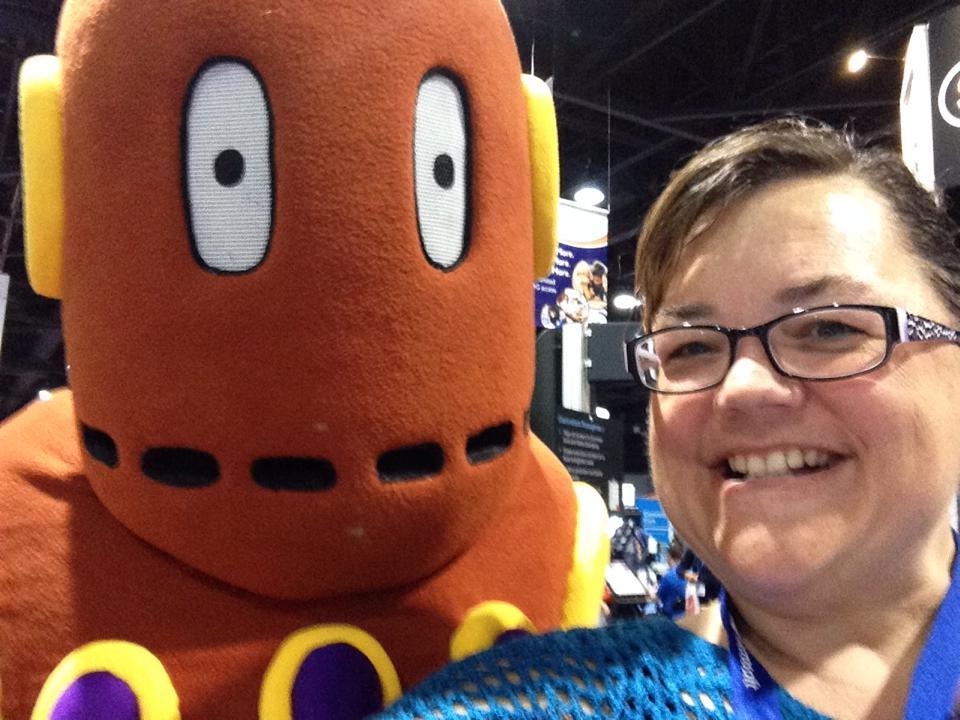 Who Am I?
18 years classroom experience K-5
Lifelong learner
An Archeolibrainologist
Children’s book enthusiast 
Blogger
Passionate sharer of instructional technology
Best daughter, sister, aunt EVER, pretty good wife
And I am never afraid to say...
UMMM I don’t know let’s figure it out!

Favorite quotes:
Too often we give children answers to remember rather than problems to solve.
-Roger Lewin

There’s no crying in baseball
-A League of Their Own
Literacy Days
In the beginning….Dr Seuss’s birthday
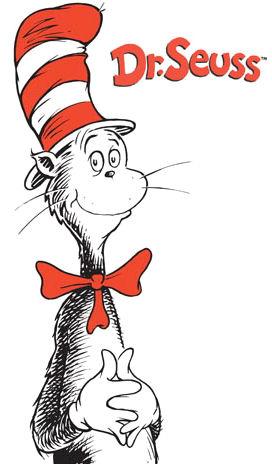 Dr Seuss #2: morals and lessons learned from Dr Seuss’s books
The Foot Book: We are all different and it’s ok!
Activities: fizzy footprints (reading directions), feet charades (acting out parts), personal connection to being different
What Was I Scared Of? (Glow in the dark)

Activities: Draw something you thought was scary, transform into not scary, Trusting team members, personal connection to overcoming fears
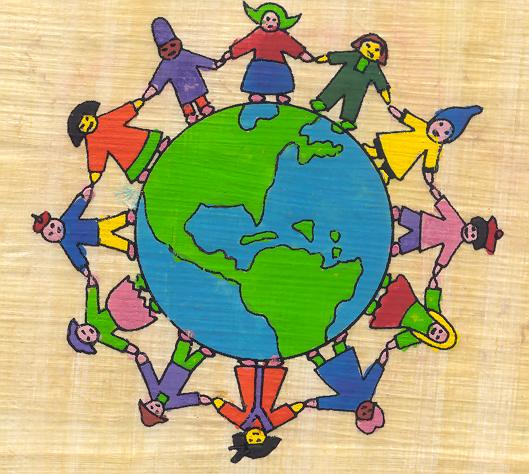 Around the World
Children were surveyed about country of origin. Then activities were built based on top countries. 

Teachers selected the countries they wanted, many of them were from those same countries.
Activities
South Africa
Marriage of the Rain Goddess is about a rain goddess named Mbabo Mwana Waresa who live in the clouds and was lonely. She wants someone that is worthy of her love. From the sky, Mbabo looks down and sees a happy cattle herder, Thandiwe. She sends him love letters with her colorful beads. For our activity, we will have our students make a beaded bracelet and draw a colorful picture.

Russia
Story about The Magic Gold Fish.  Students will be rotating between stations learning about the Russian culture, currency,clothing, food.
Venezuela
I will be reading in Spanish and English the legend Wings and Dreams: the Legend of Angel Falls.  We will play Venezuelan music. In smaller groups, we  will show them crafts and items typical of the indigenous people of Venezuela, play a bingo game, read other books in Spanish.

Canada ABCs- A book about the people and places of Canada
The students will complete a package about Canada that they may take home (color the flag, Canadian vocabulary, Canadian word search..etc)

Colombia 
Tell The Legend of the Colombia Mermaid. It dates back to 1917 and tells the story of a young girl who defies her parents and went swimming in the river on Good Friday. We will also do a scavenger hunt and create a book on Colombia that each student will bring home.
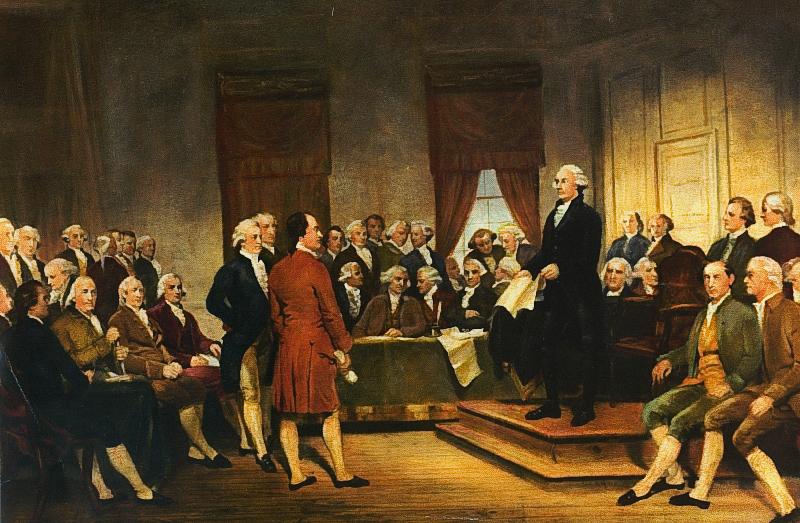 Constitution Day
*Each child traced their hand in a certain color and wrote how they planned to be a good citizen. We put them all together to create the American flag.
Constitution Day
Responsibility quilt- each person gets a square and designs a good citizen, put together for a class quilt 
Read We, The Kids
Says/Is/Helps Chart what the Constitution says, what it is, how it helps
Create a word cloud with the words of the constitution preamble or can make a low tech paper version http://www.abcya.com/word_clouds.htm
GREAT game Madison’s Notes are missing - take on a character from history and share their thought on the creation of the Constitution 
http://billofrightsinstitute.org/resources/student-resources/play-games/madisons-notes-are-missing/
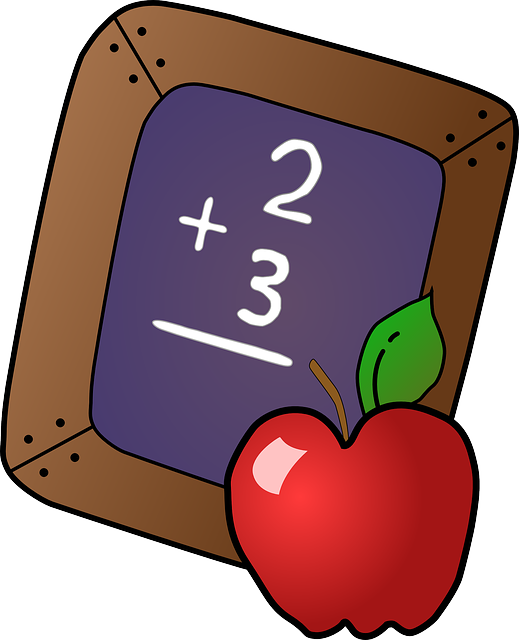 Math Literacy Day #1
Author Visit 
David Schwartz
Math Literacy Day #2
K/1: Ten Black Dots, 93 in My Family

2: How Big is a Foot, Alexander Who Used to Be Rich Last Sunday

3 : Zero the Hero, The Doorbell Rang

4: The Great Graph Contest, What’s Your Angle Pythagoras

5: Sir Cumference and All the King’s Ten
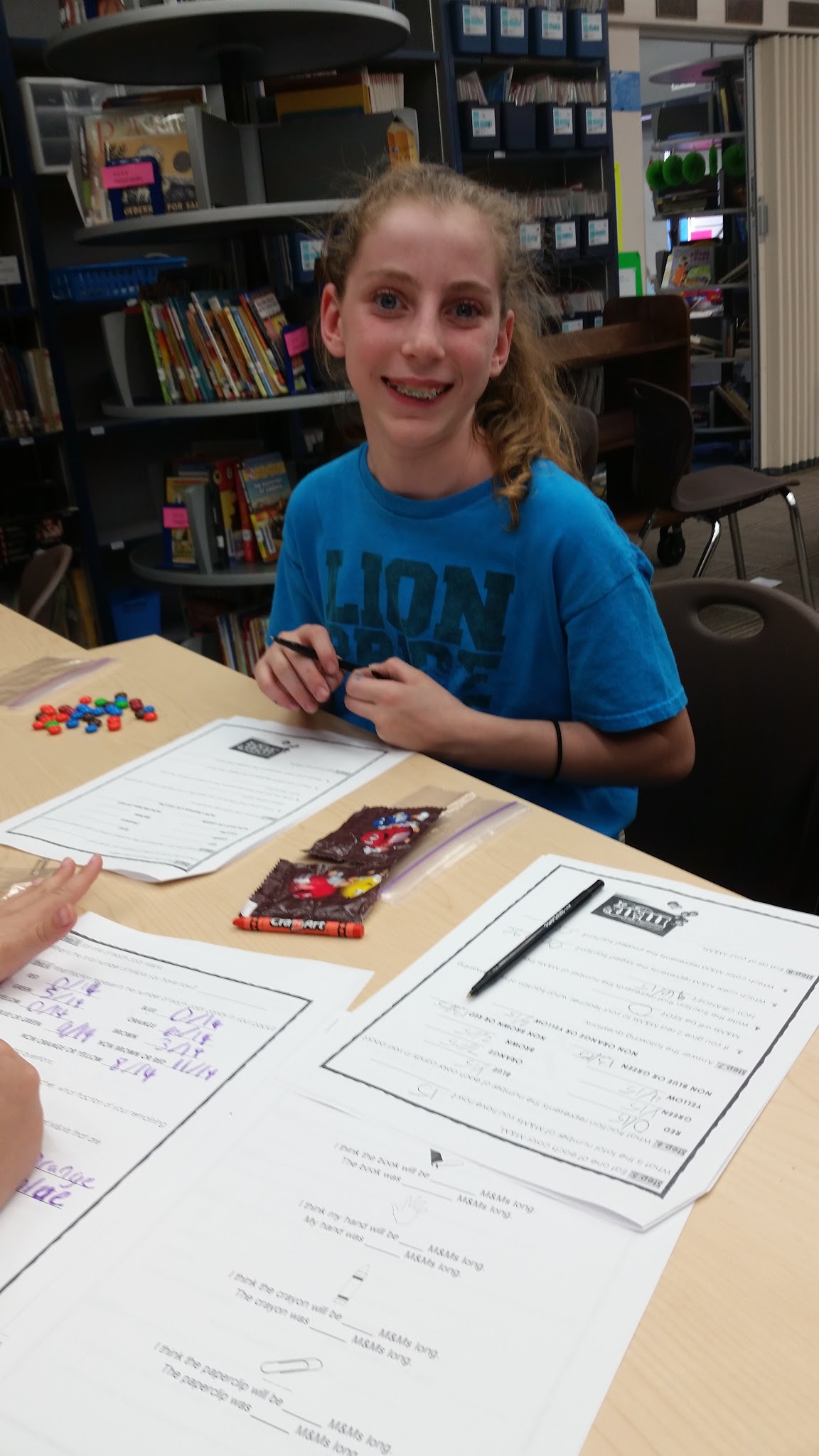 Activities
*Each grade had a snack activity (graphing M&Ms, sorting cereal, etc.)

*The idea was FUN math/reading!

*TONS of Math Literacy ideas
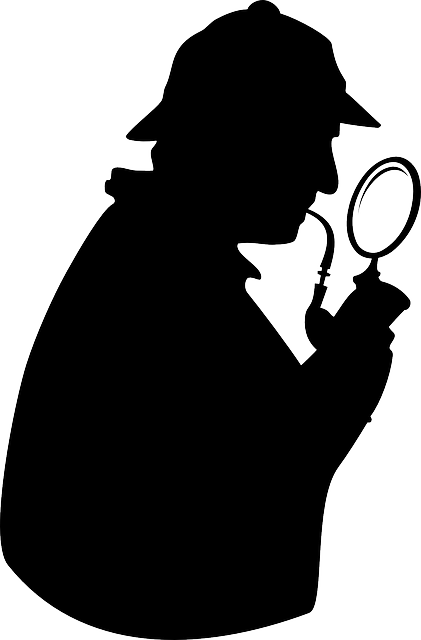 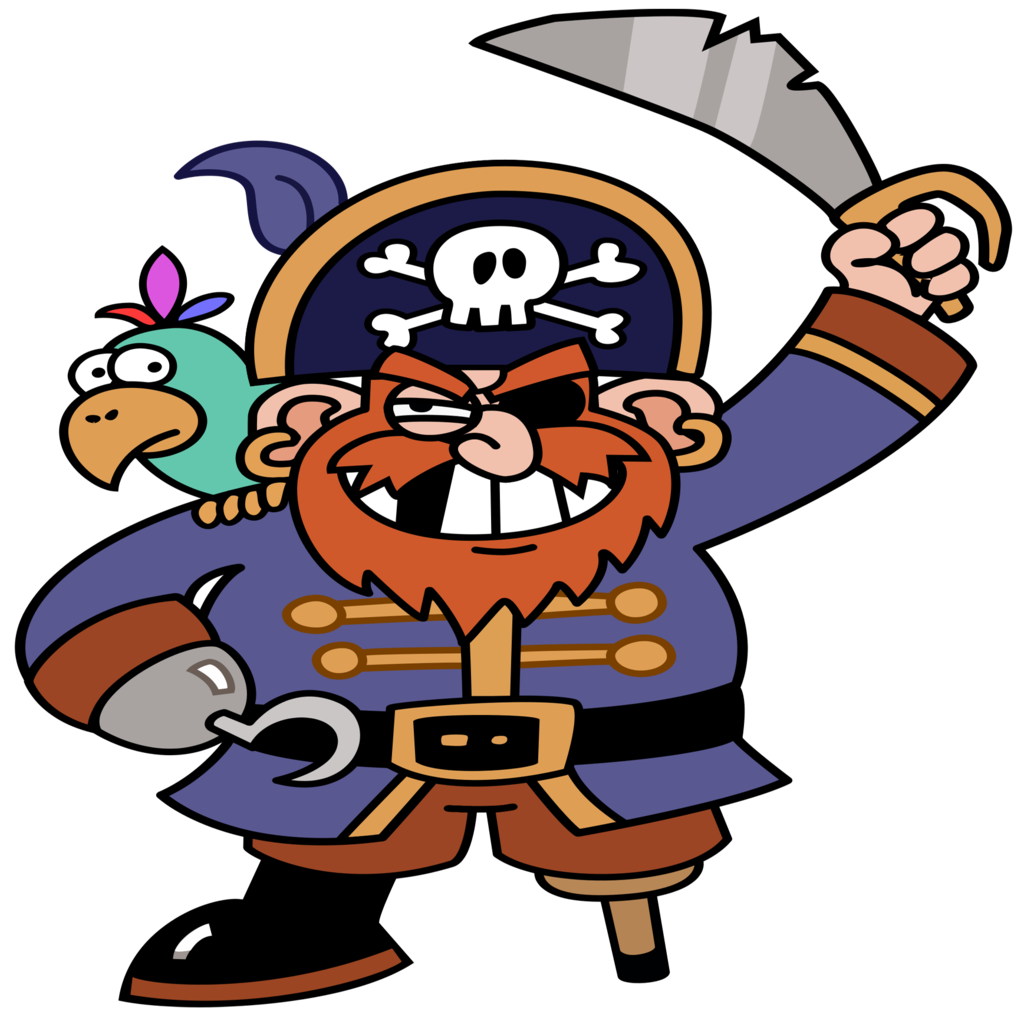 Pirate Mystery Literacy
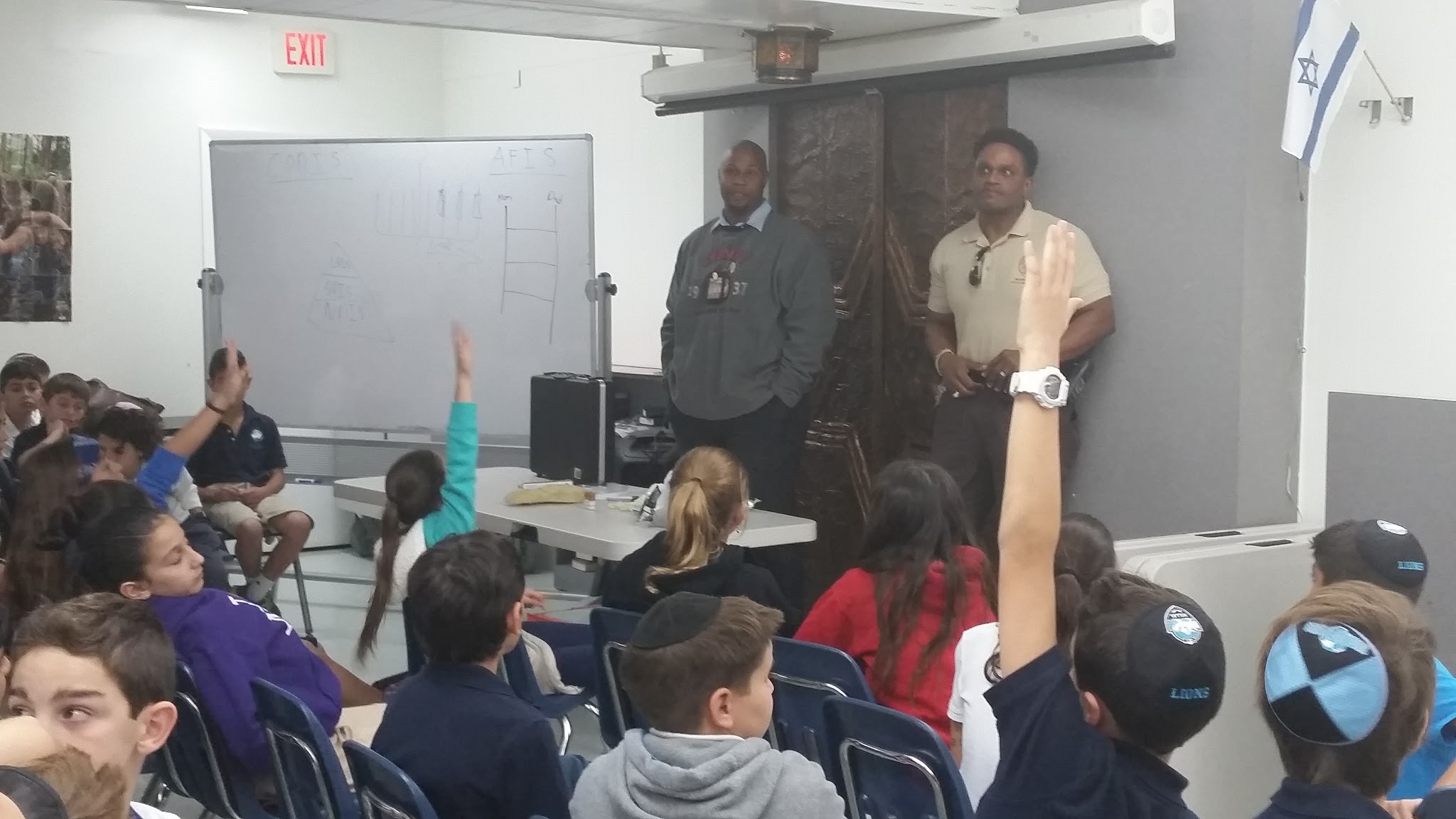 *Kids chose the theme and gave ideas for activities. 

*Pirates….Mysteries…CSI
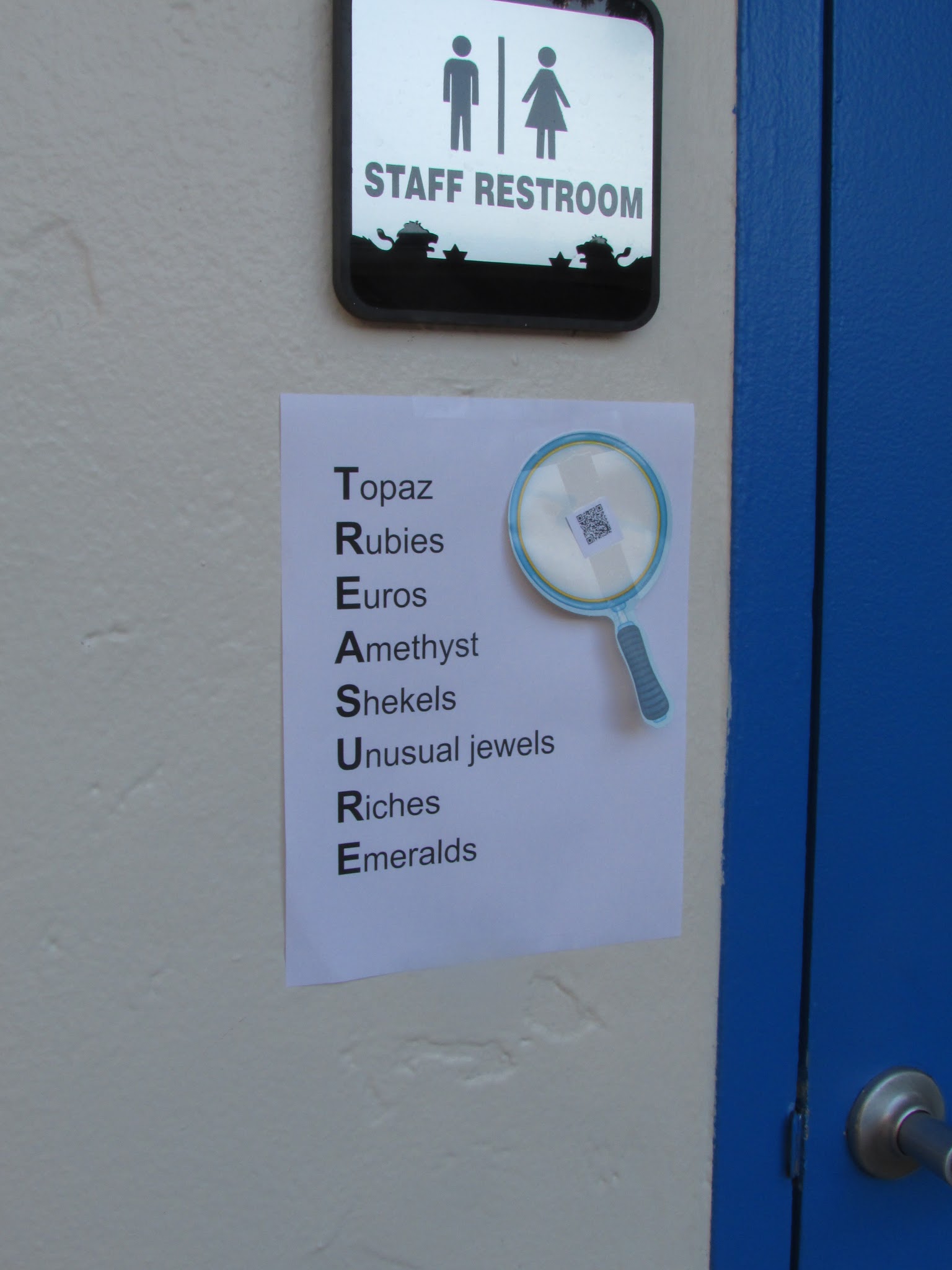 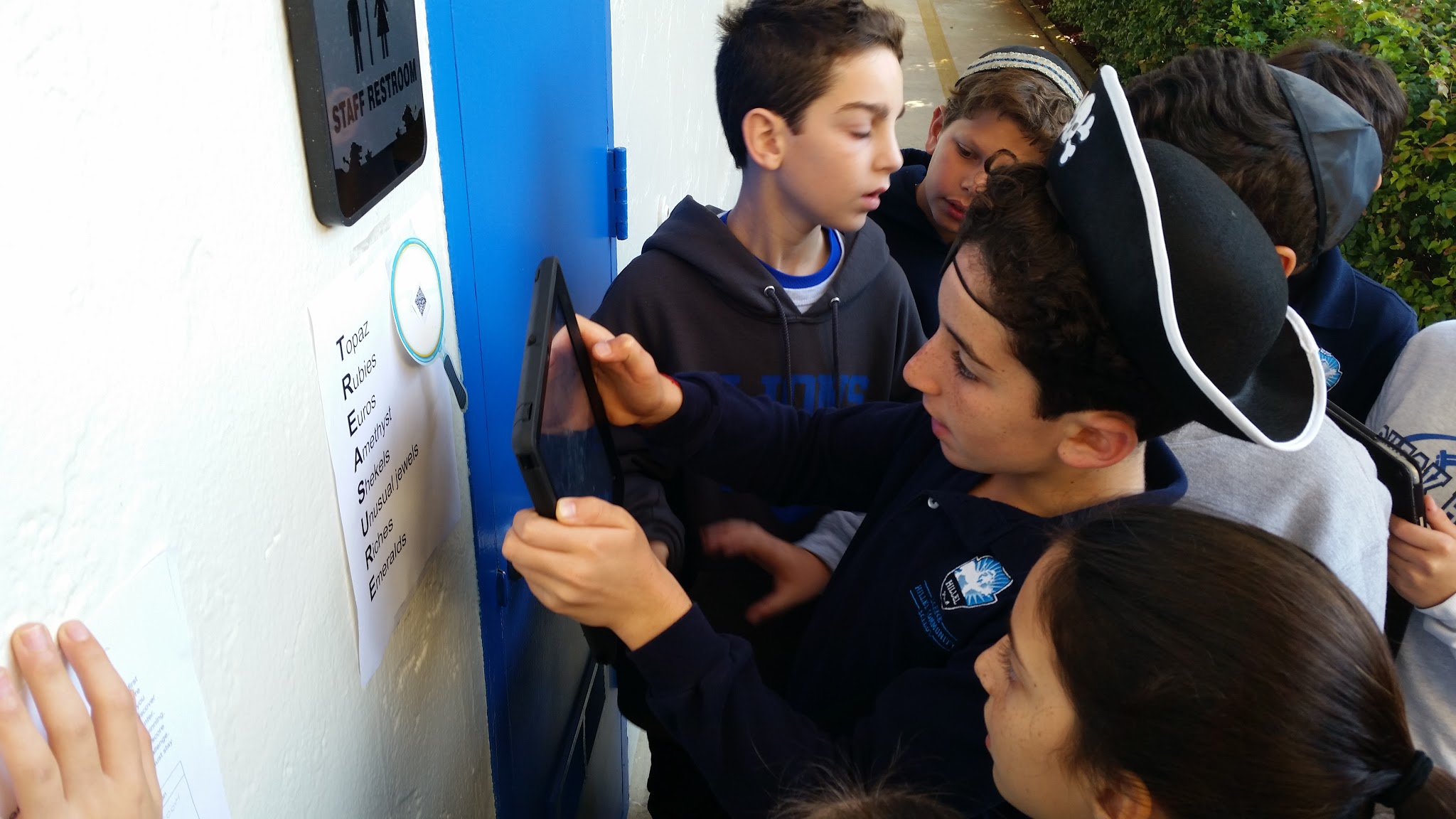 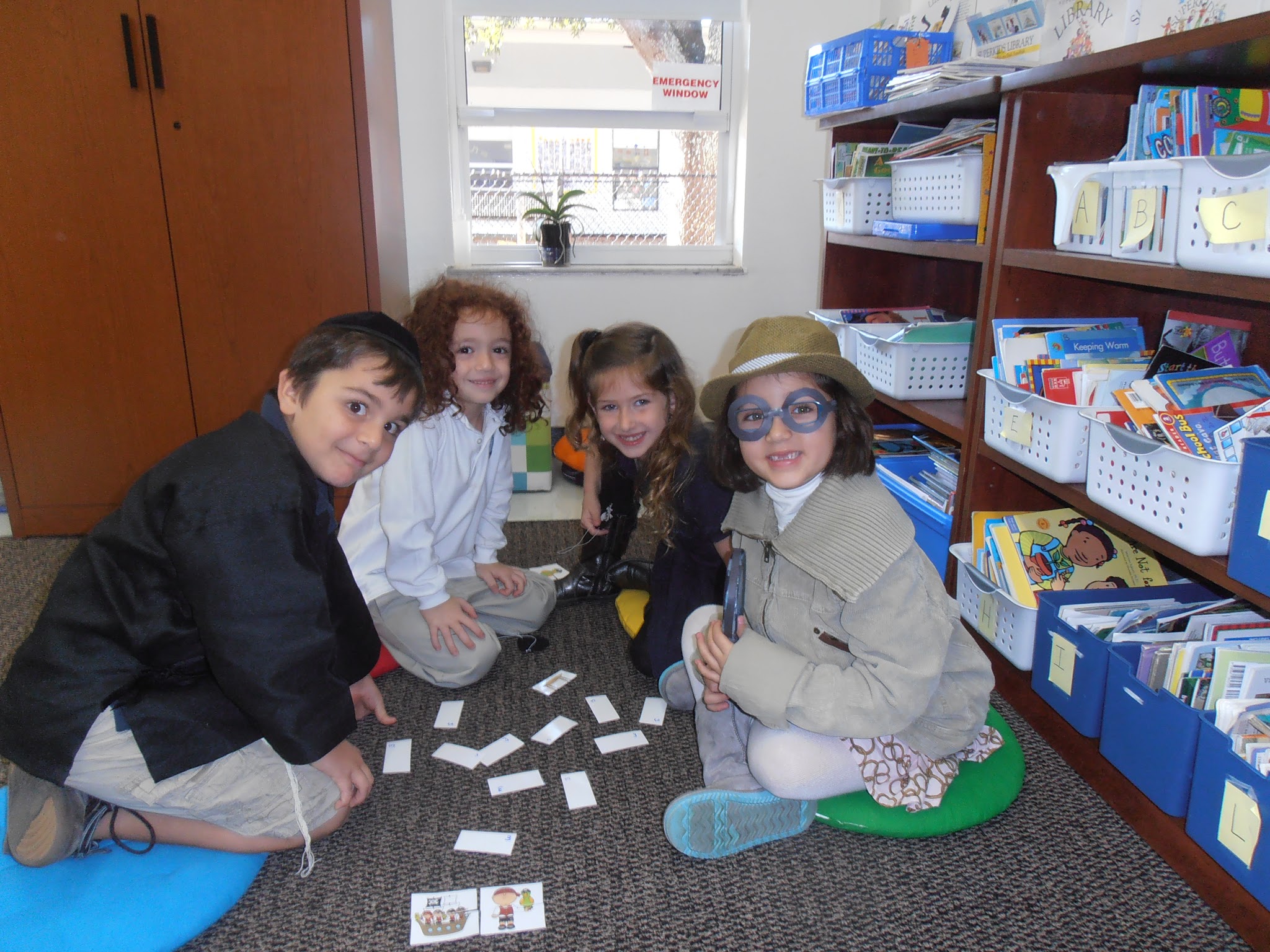 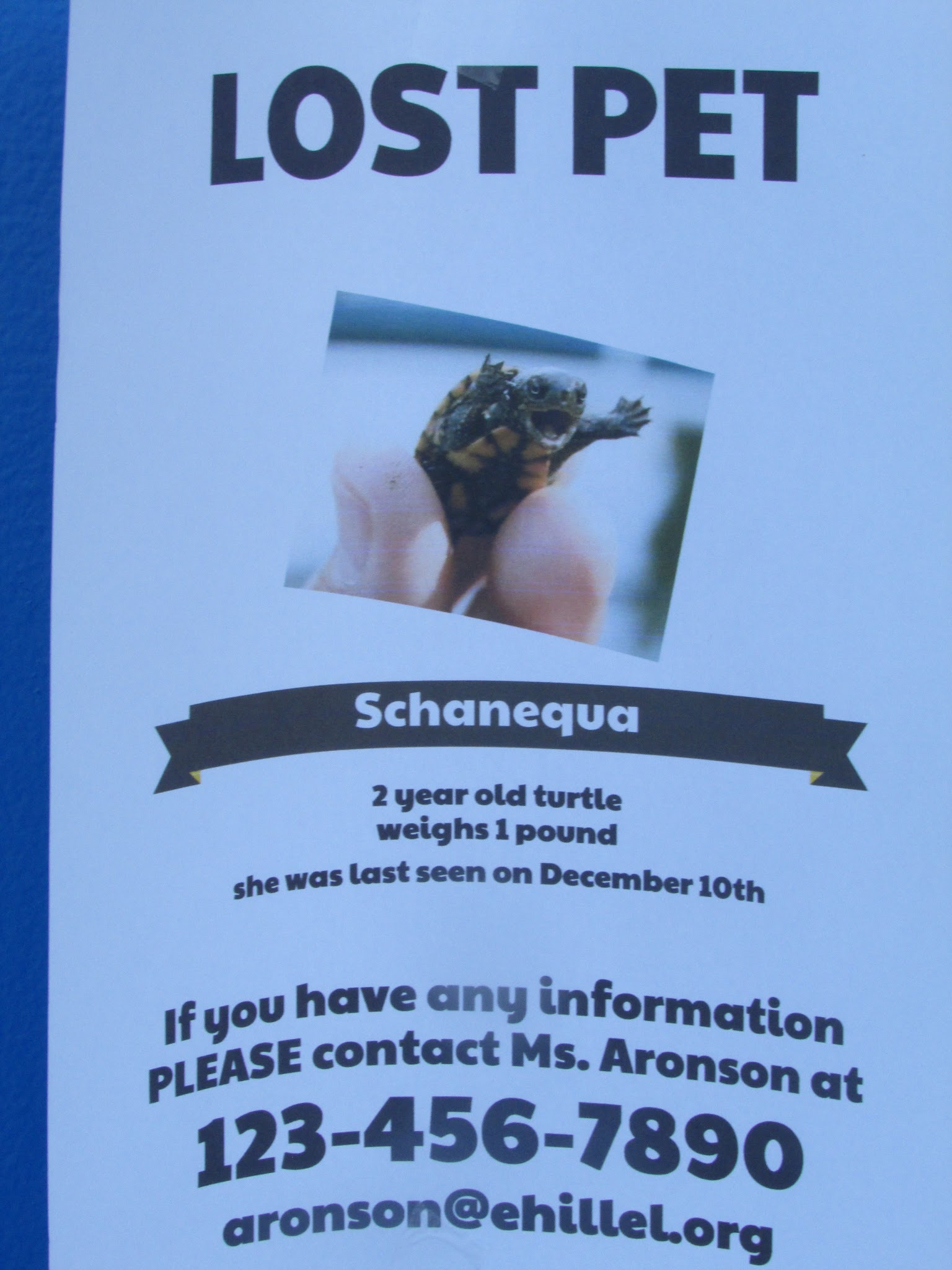 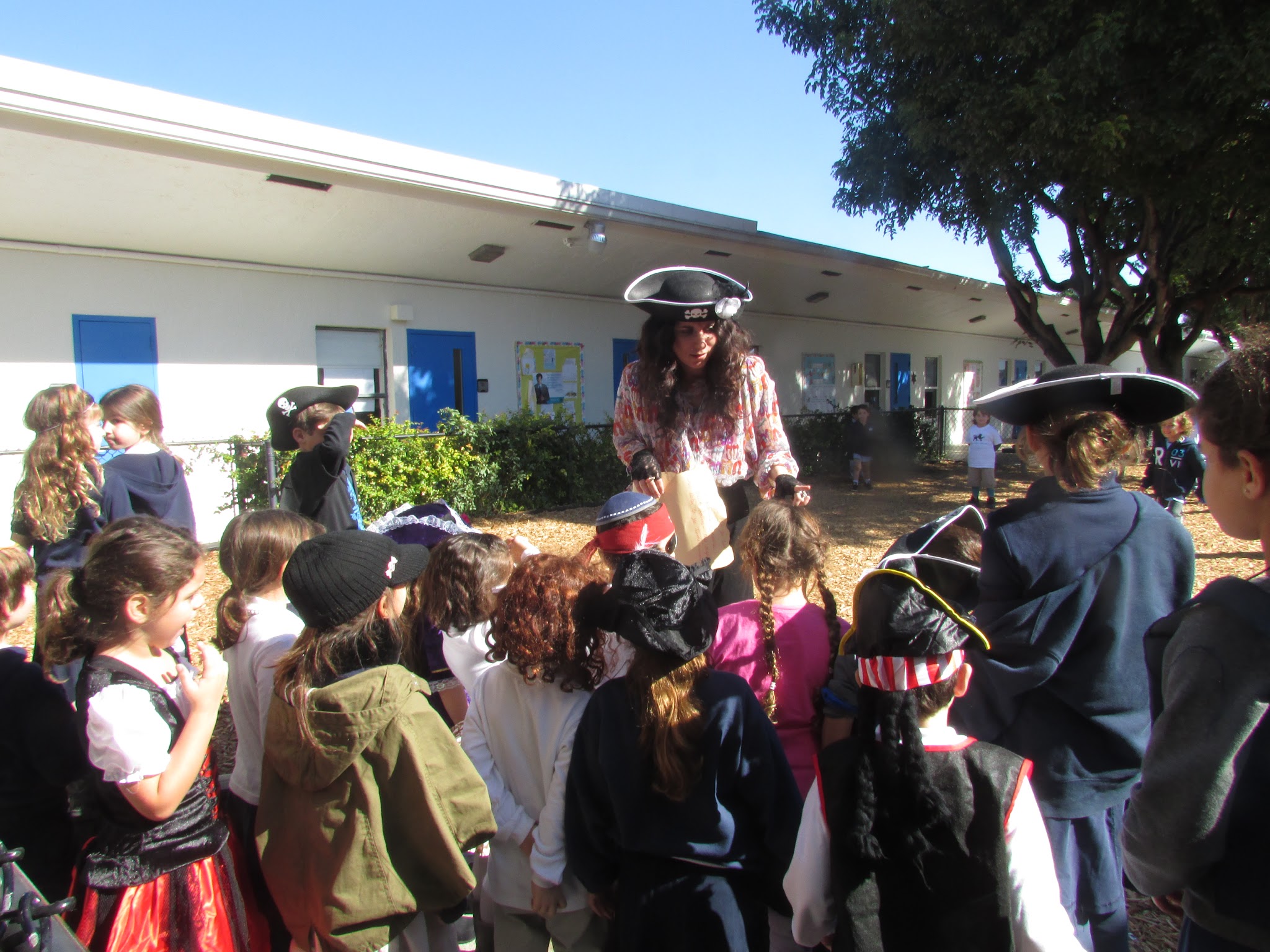 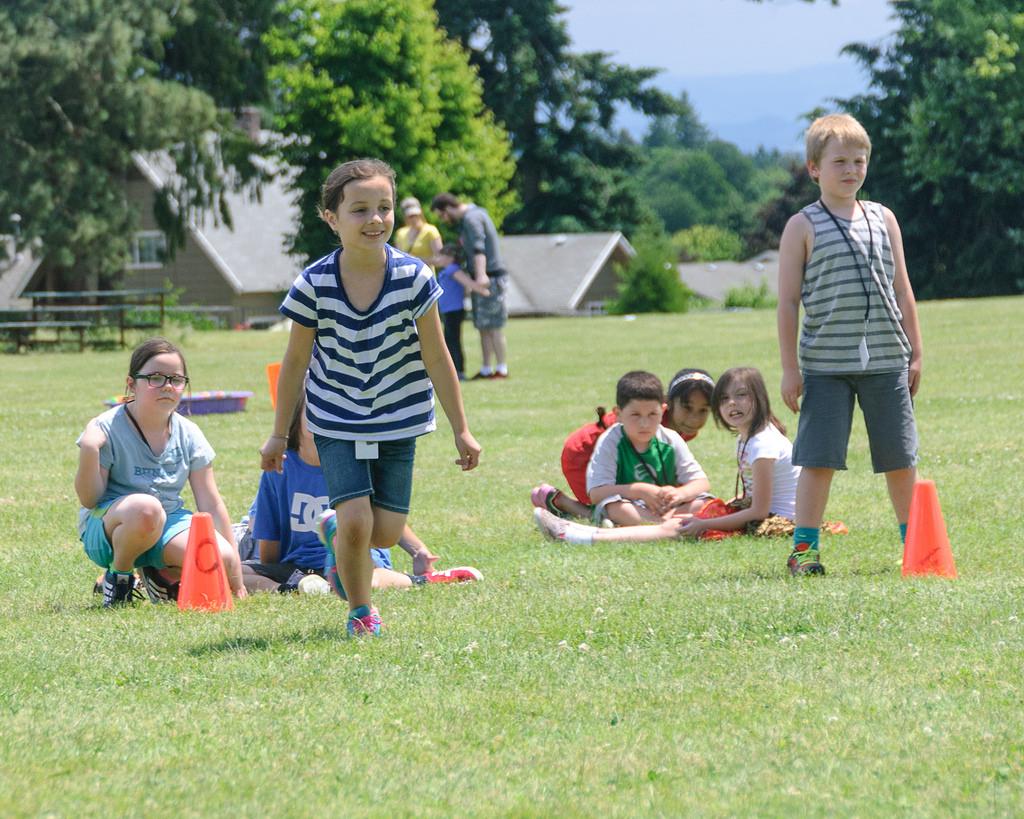 Poetry Field Day 2013
In honor of poetry month, we had poetry field day.
*Each child made a poetry notebook with sports poems
*Poems were “mysteriously appearing” around the school (including bathrooms)
*Video, tech, book, field day, slam, read, write
Poems
BOUNCING BASKETBALL
bounce, dribble, bounce
stumble, thud, stop
bounce, bounce, take aim
into basket drop

rebound, dribble, bounce
jump, reaching, stretch
smack, hit back-board
thump, weeping, retch

umpire whistles, calls ‘foul’
coach mumbles, players grumble
shrill blast, time-out’s past
back to task, run, rumble
Battle Over the Diamond
                                pitcher                          cool,          cocky                             examining, taunting,  throwing          batter1, batter2, pinchhitter, batter3              readying,     waiting,     swinging                        ready,         missed                                  catcher
Sports/Ruach (spirit) 2015
Students asked for another sports day!

Our theme is sports/Ruach and we are building the idea of teamwork, sportsmanship, perseverance, and more!
Sample activities
Weightlifting poems, lesson: try, try again, try different!

Basketball Belles- everyone can play, rules change

Pete the Cat- if you mess up, keep going, it’s all good!
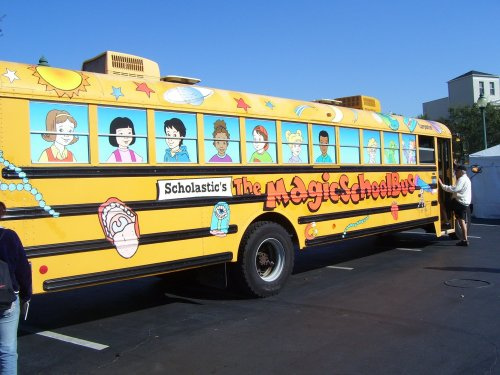 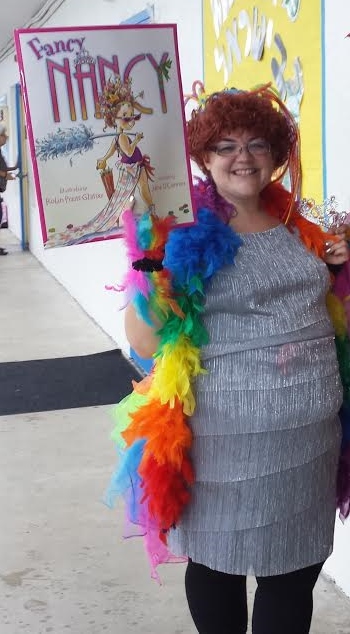 Reading with the Stars
Teachers chose an author/
character to present. 

Students could also dress up!
Stars included: Pinkalicious, Fancy Nancy, Viola Swamp, Ms. Frizzle, Amelia Bedelia, Elephant and Piggie, Pigeon, Naked Mole Rat, Johnny Appleseed, Cat in the Hat, and more!
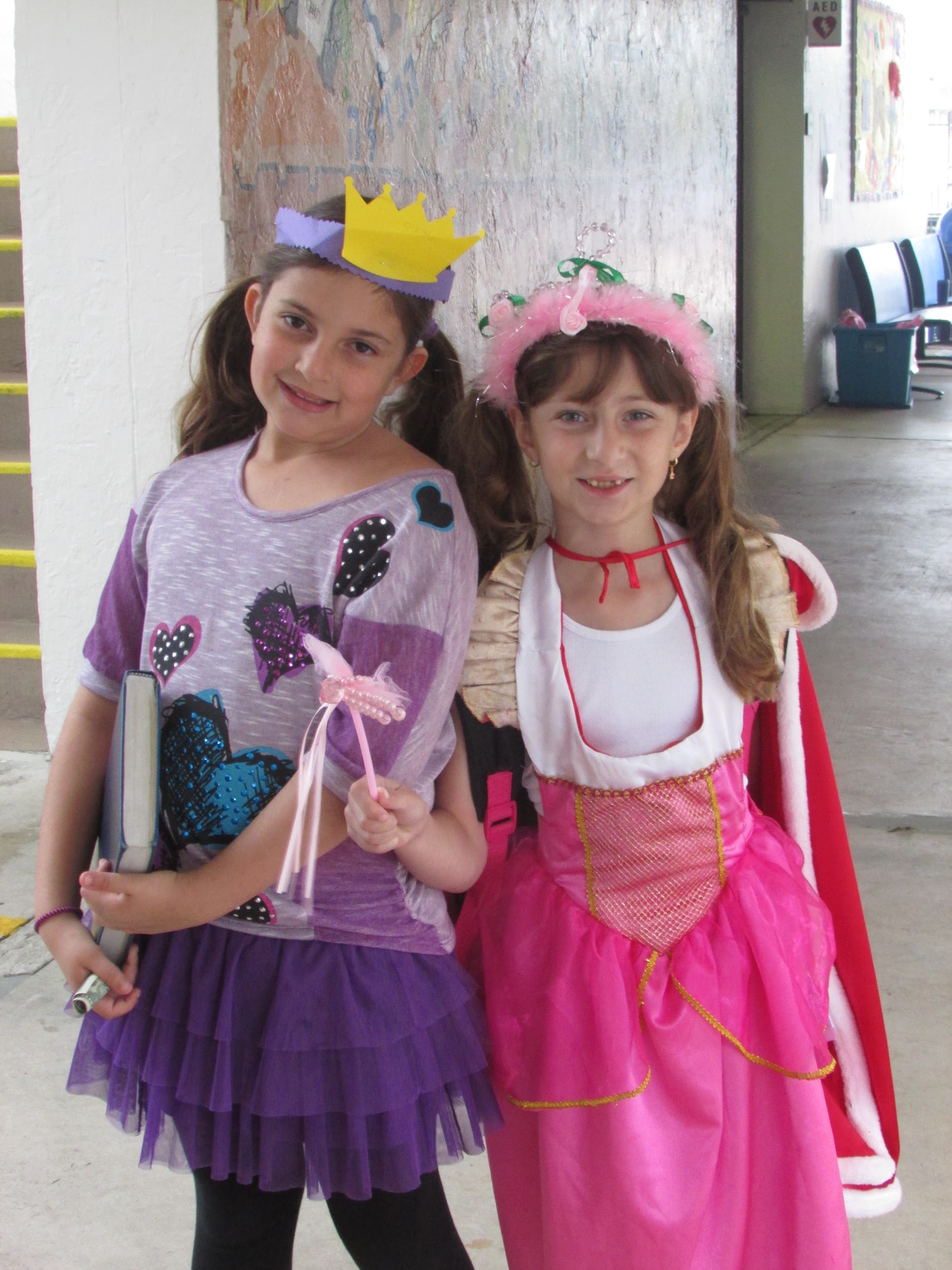 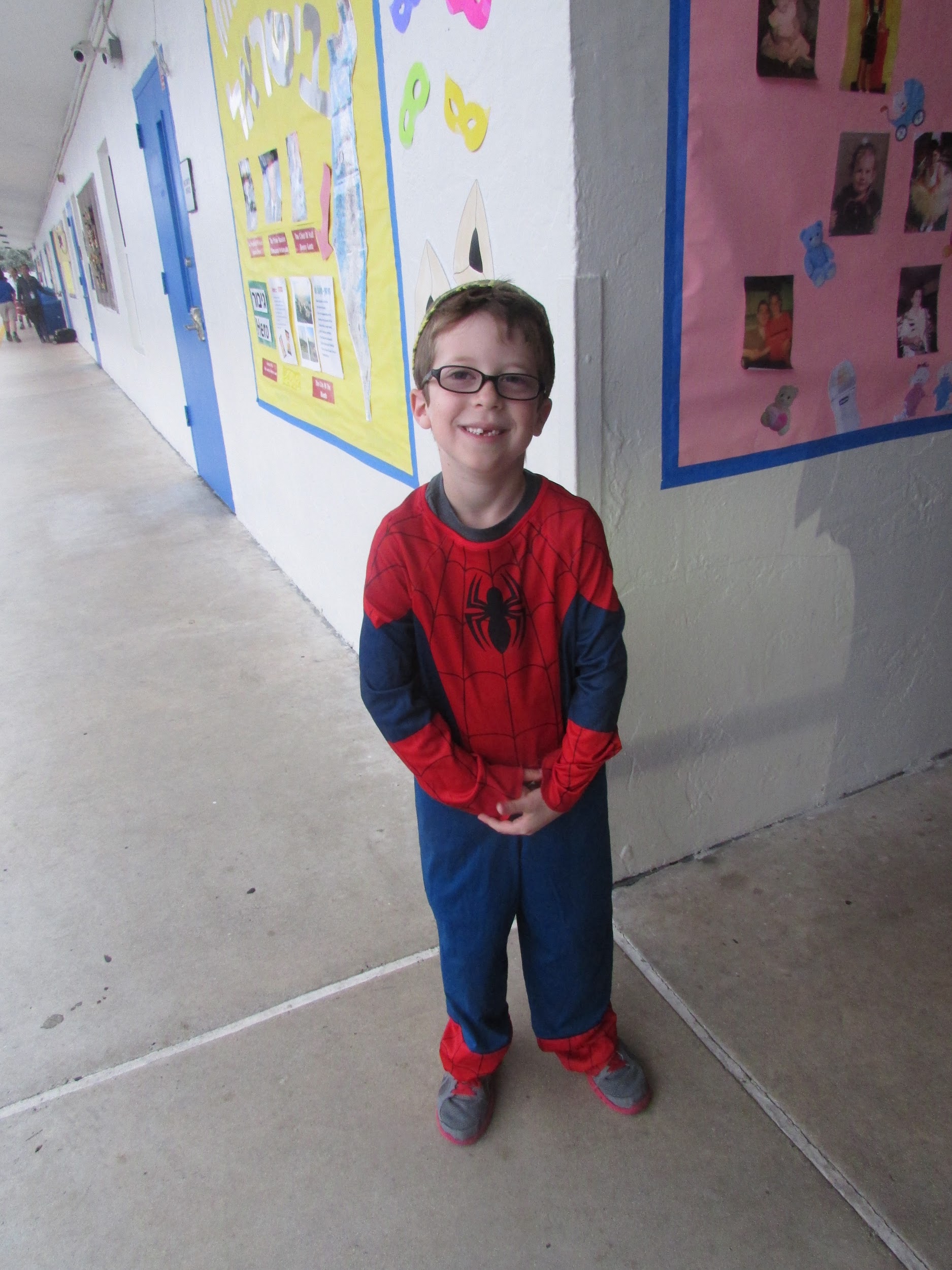 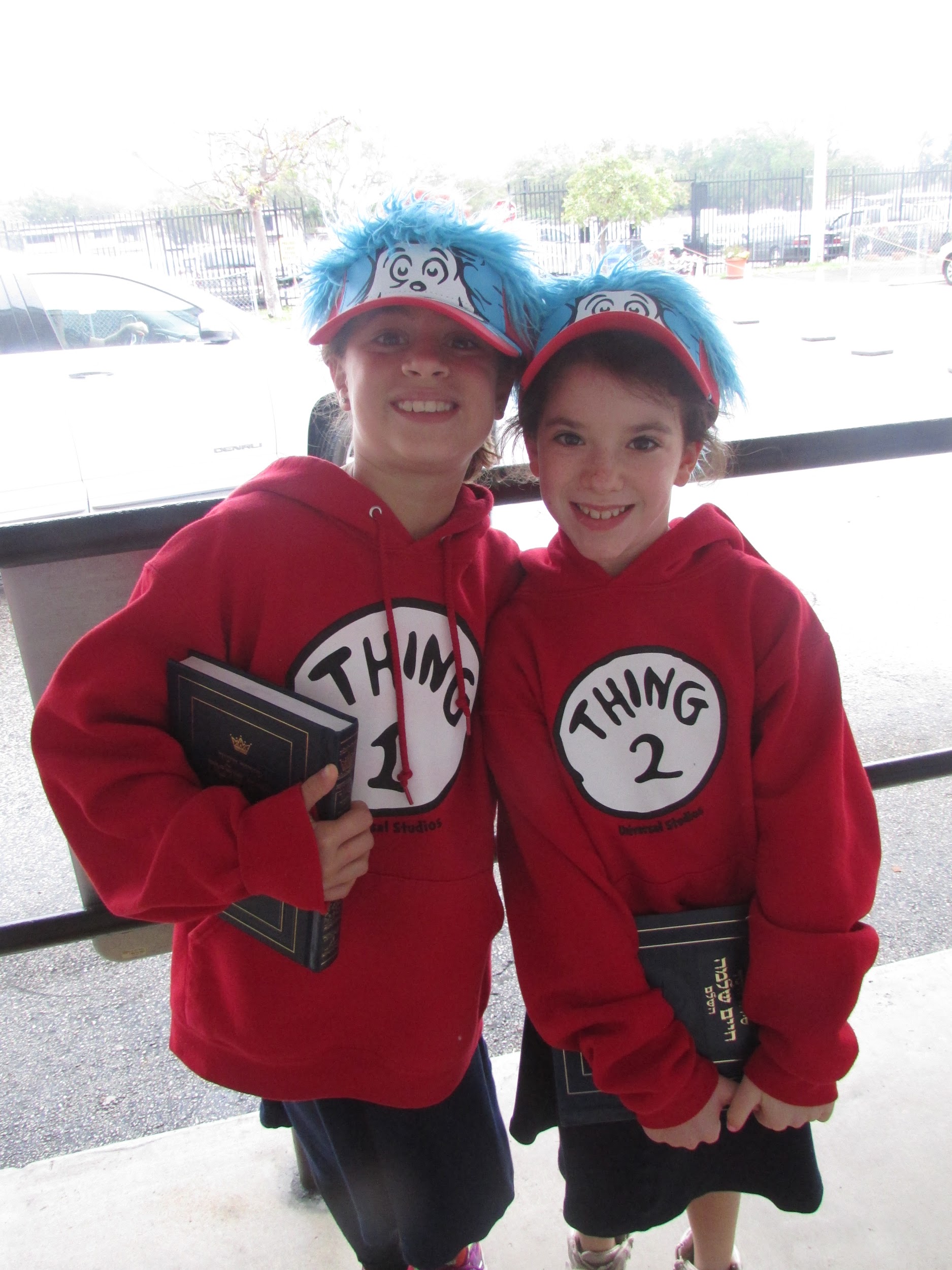 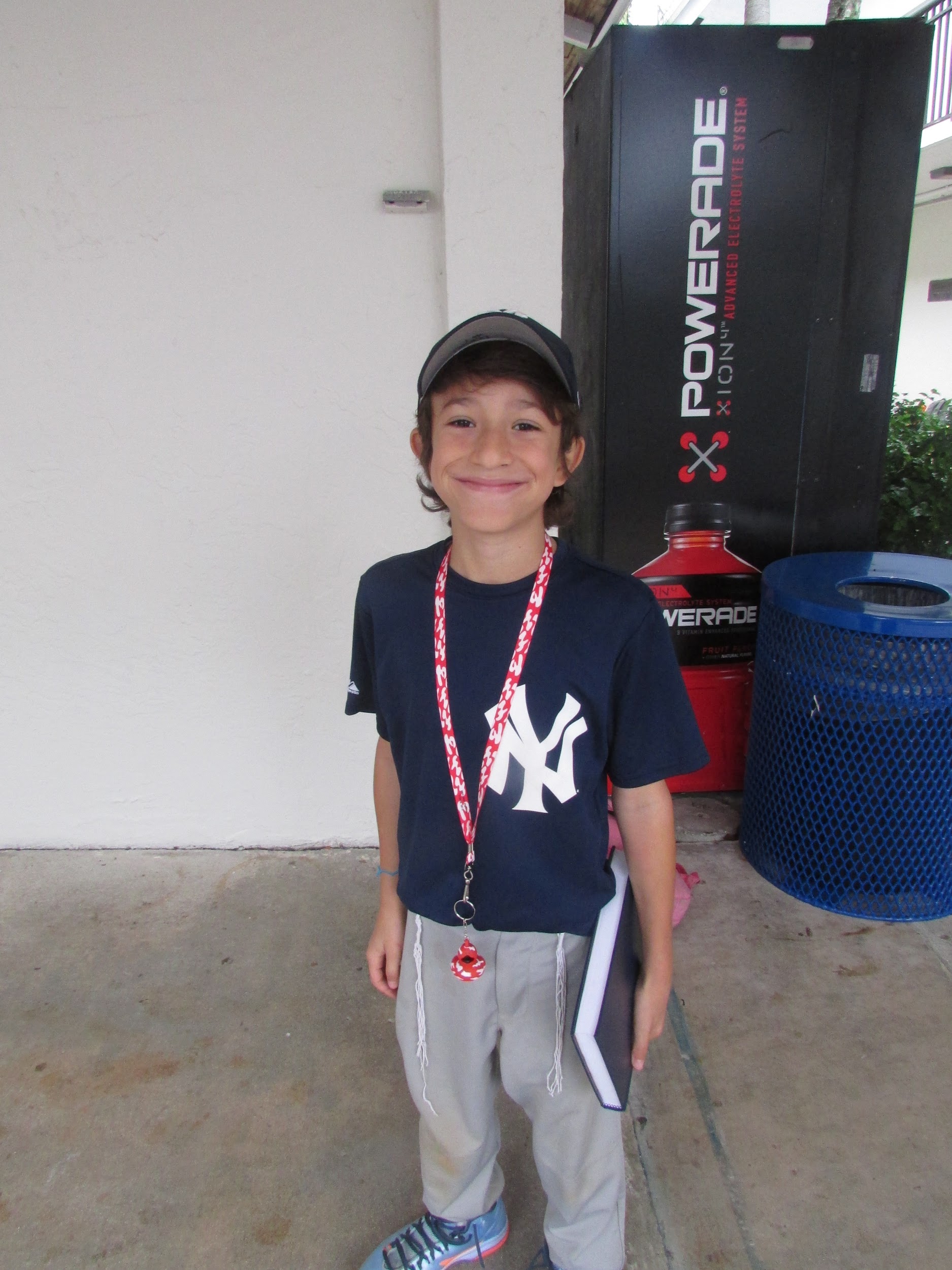 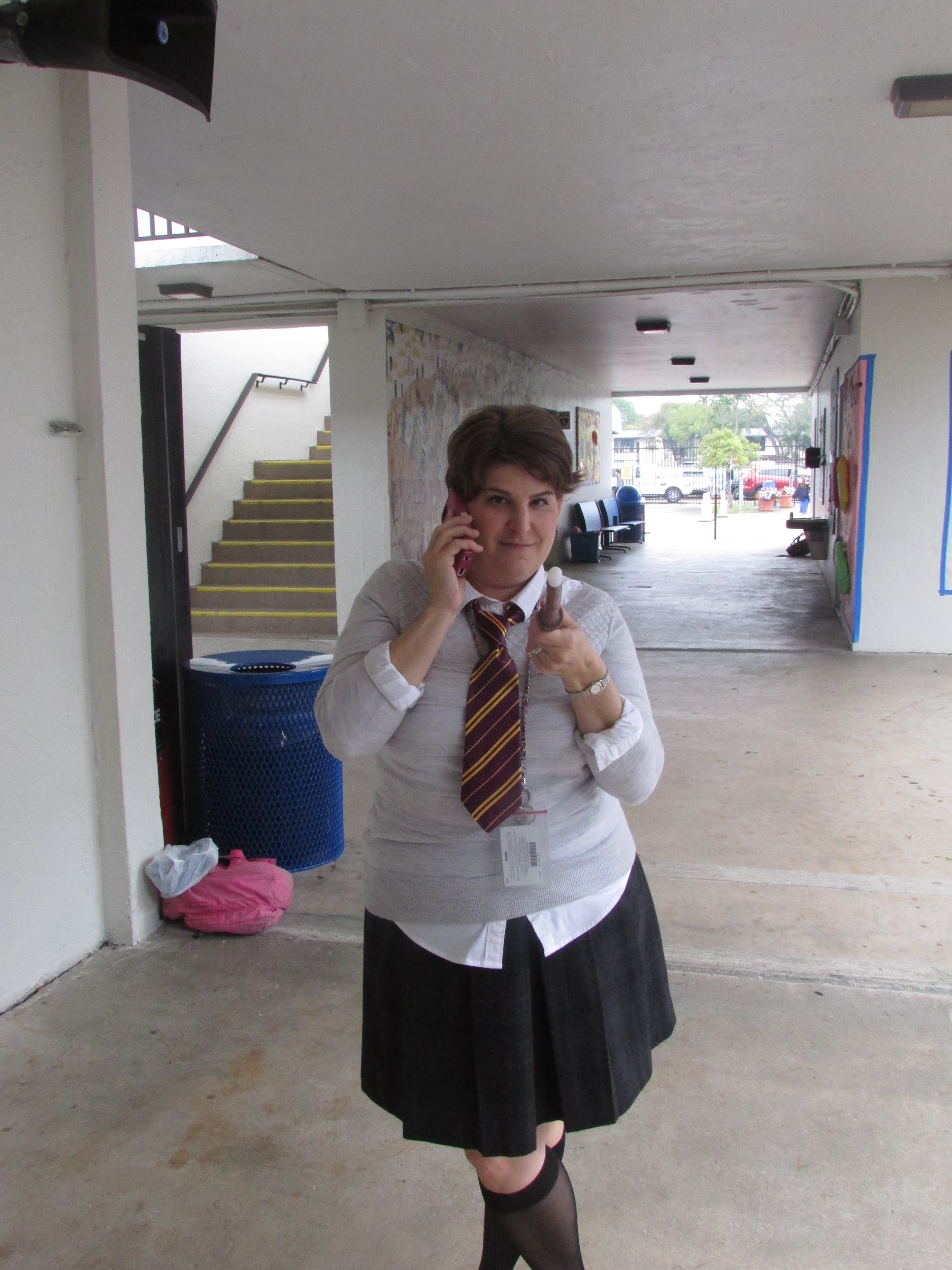 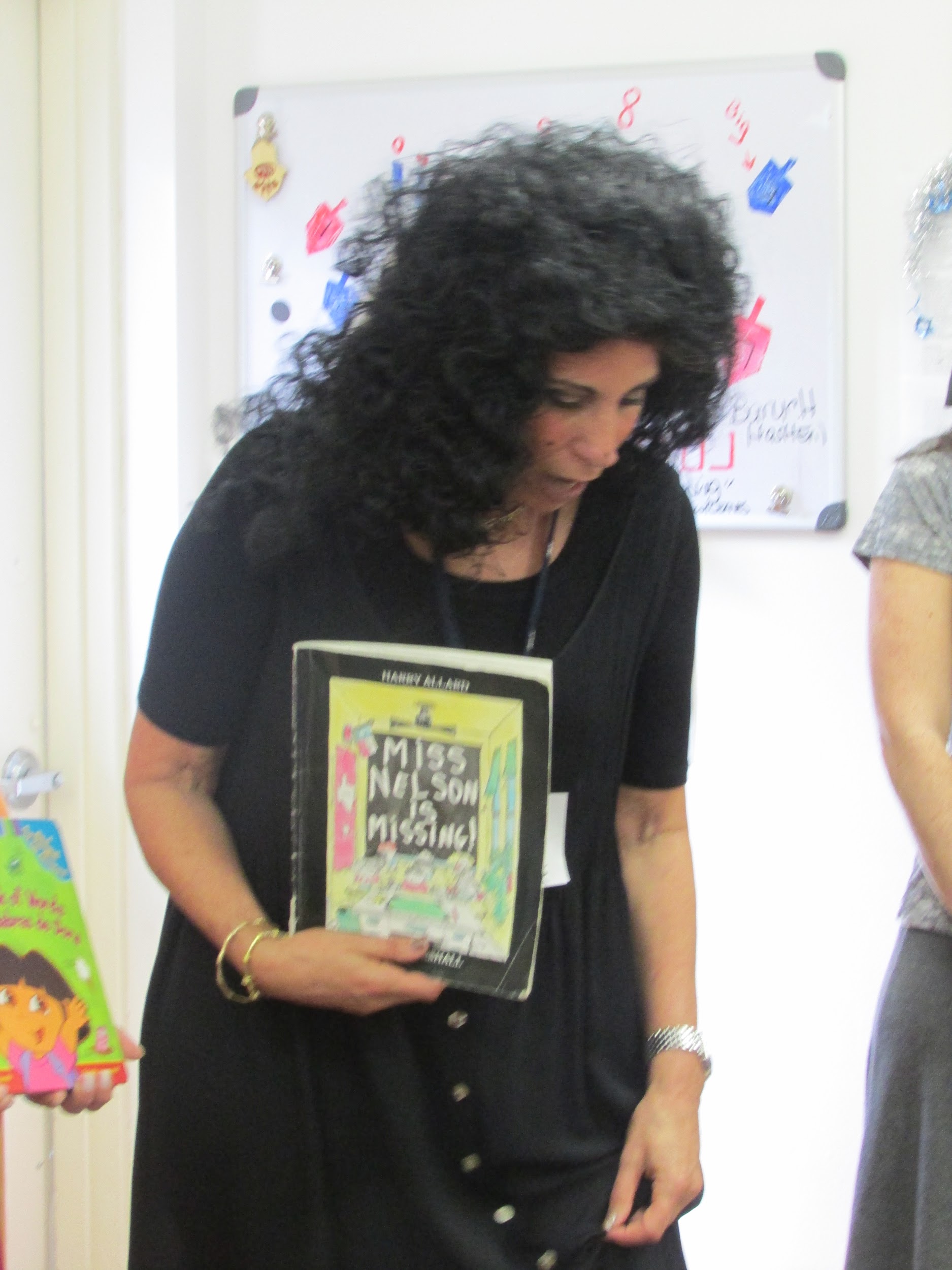 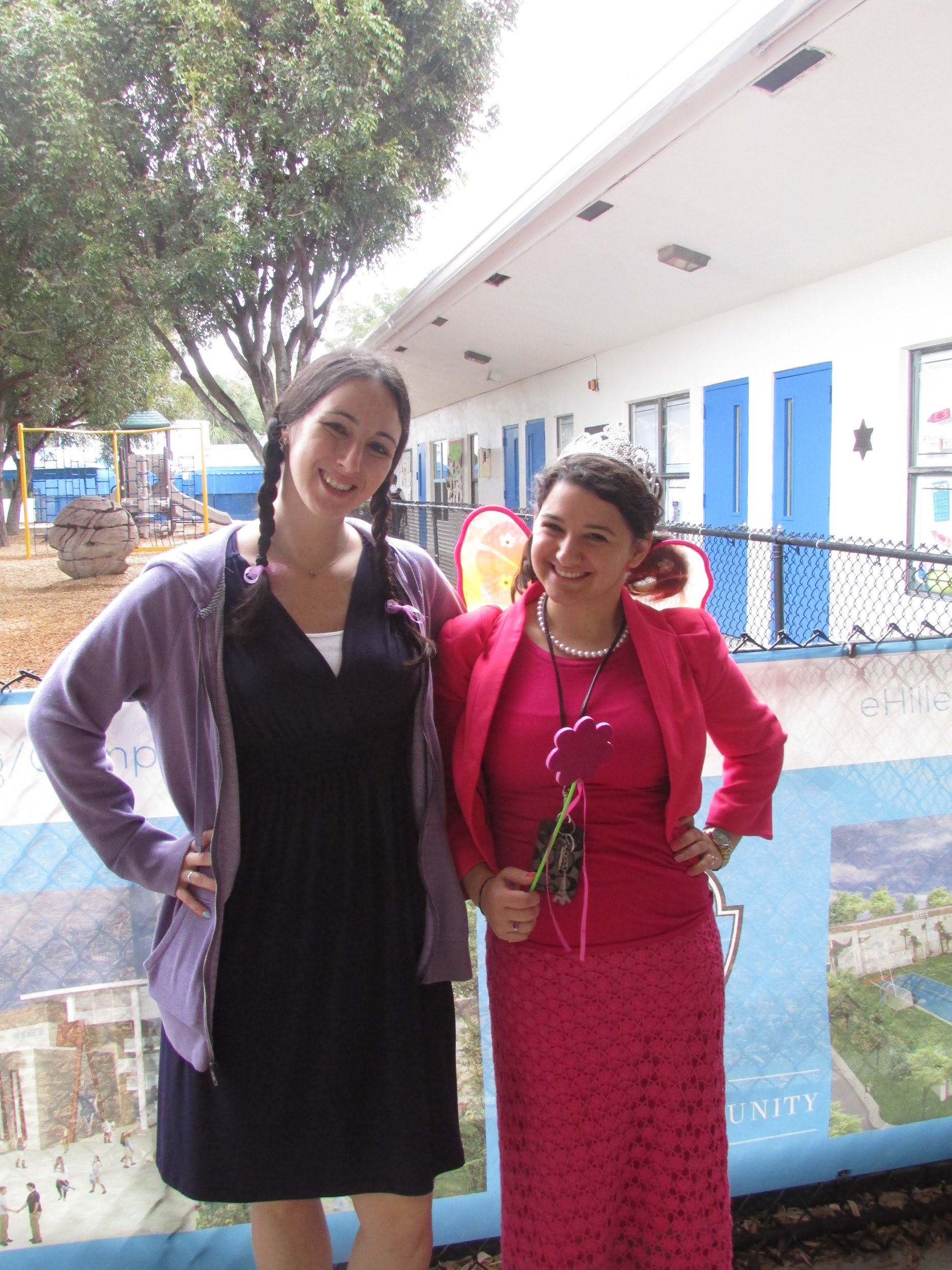 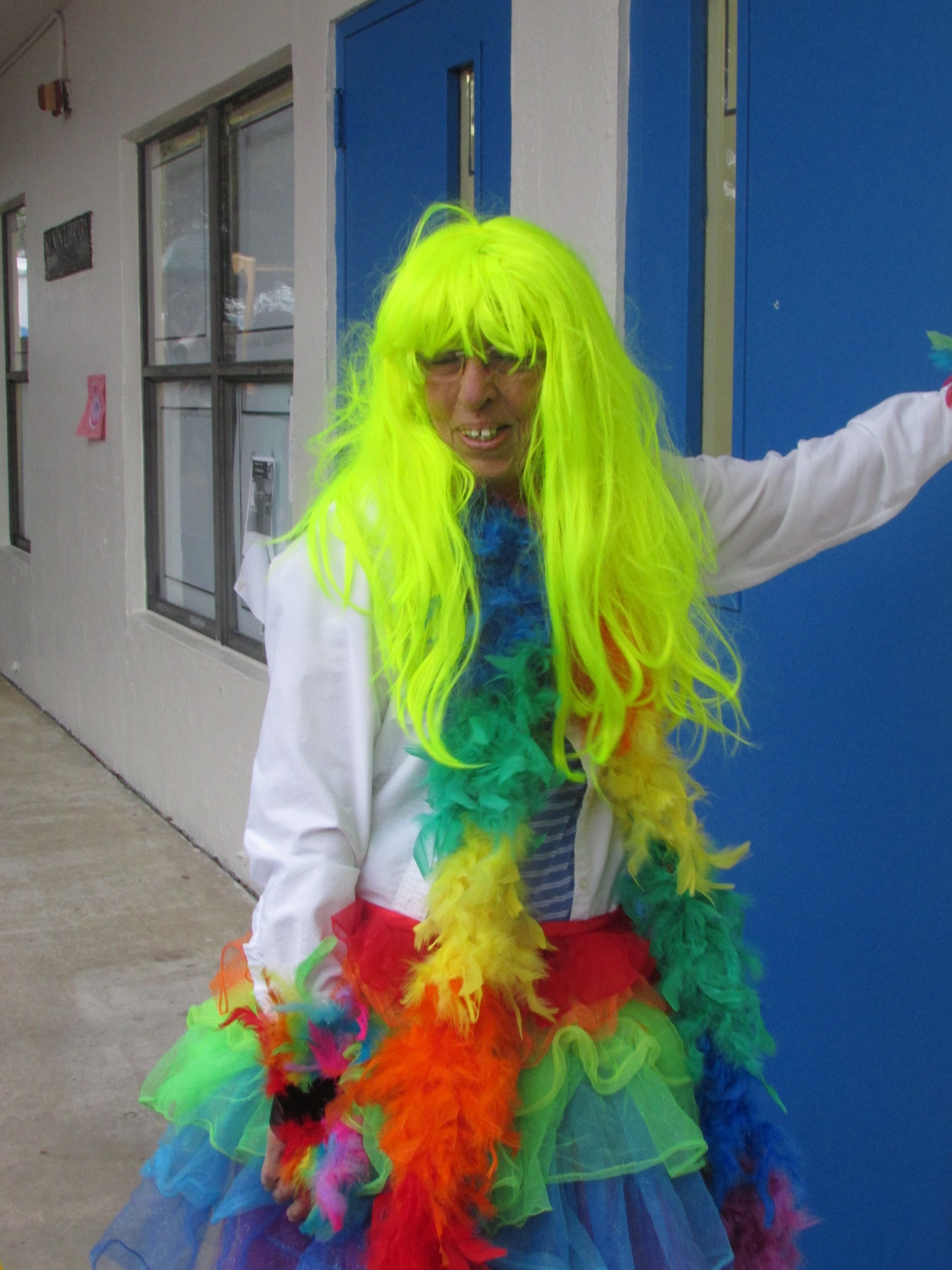 Questions?